АЛЬ-ФАРАБИ АТЫНДАҒЫ ҚАЗАҚ ҰЛТТЫҚ  УНИВЕРСИТЕТІ
“С.М.ЖақЫПОВТЫҢ ҒЫЛЫМИ ЖОЛЫ ЖӘНЕ ҚАЗАҚСТАНДАҒЫ ПСИХОЛОГИЯНЫҢ 
ДАМУЫНА ҚОСҚАН ҮЛЕСІ
Тоқсанбаева Н.Қ    психология ғылымдарының докторы, жалпы және қолданбалы психология   кафедрасының профессоры
Жоспар:
01
02
03
04
Кіріспе
Негізгі бөлім
Қорытынды
Пайдаланыған әдебиеттер
С.М.Жақыповтың өмір жолы
Қазақстандағы психологияның даму кезеңдері
С.М.Жақыповтың  психология ғылымына қосқан үлесі
Қазіргі әлемдегі азаматтық прогресс идеясы жалпы дүниежүзлік тұтастану мен интеграцияға алып келетін жаһандану ұстанымына тоғысып отыр. Сондықтан оның – ғаламдық мәселелерінің өзектілігі адамзаттың моралдық және гуманистік принциптерге орайласуы арқылы психологиялық құрылымын ашады. Адамзат қоғамның даму тарихындағы әлеуметтік тұрмысында материалдық және рухани екі негізгі жүйеге бөлінеді. Мұнда психолог мамандықтың өзіндік ерекшеліктері бар. Ол өте күрделі және сан қырлы.  Психология ғылымына деген қызығушылық ерте кезден бастап пайда болды. Кейбір мәселелер күні бүгінге дейін психологтарды ойландырып, қазақ психологиясының тарихыңда әлі де шешуін таппаған – «ақтаңдақ» болып келген мәселелер баршылық, бұл мәселелер өзіне көңіл аударуды қажет етіп отыр.
     Қазақстанда психологиялық ой-пікірдің қалыптасуы туралы айтқанда, ең алдымен оның тарихының өте ертеде жатқандығы туралы еске ала кеткен жөн.
Қазақстандағы психологияның даму кезеңдері
Қазақ психология тарихын зерттеумен көптен айналысып жүрген көрнекті психолог - ғалым Жарықбаев Құбығұл Бозайүлы Қазақстанда психология ғылымының қалыптасуы мен даму тарихын үш кезеңге бөліп қарастырады.
Бірінші кезеңі
Үшінші кезең
Екінші кезеңі
кеңес үкіметі орнағанға дейінгі қазақ психологиясы — бұл кезең психология ғылымының ілкі бастауы (ХV-ХХ ғ) болса,
егемен, тәуелсіз Қазақстан жағдайында қалыптасқан ғылыми психология дамуының жаңа кезеңі (1991-2020).
марксистік кеңестік психология деп аталады (1920-1990),
Моралдік-психологиялық сипаттағы ой-пікірлер ортағасырлық ғұлама-ойшылдар Махмұд Қашқари, Ахмет Жүгінеки, Ахмет Яссауи, Саиф Сараи, Мұхаммет Хайдар Дулати, Қ.Жалаири еңбектерінде жан-жақты баяндалады.
01
02
03
04
05
Саиф Сараи
Ахмет Жүгінеки
Мұхаммет Хайдар Дулати
Махмұд Қашқари
Ахмет Яссауи
Қазақстанда психологияның дамуына үлес қосқан ғалымдар
М. Мұқанов
Ленинградтың Н.И.Герцен атындағы педагогикалық институтын 1949 жылы тамамдағаннан кейін, Қазақ университетінің аспирантурасын бітіреді, 1950 жылы профессор Т.Тәжібаевтың ғылыми жетекшілігімен психологиядан кандидаттық диссертация қорғайды. М.Мұқанов 1980 жылы психологиядан тұңғыш рет Қазақстанда докторлық диссертация қорғап, кейін профессор ғылыми атағын алды.
Е.Суфиев
Қазақстанда психология ғылы- мының дамуына елеулі үлес қосқан психолог ғалымдардың ішінен Абдолла Темірбековты (1904-1972), Елеш Суфиевті (1919-1980), Мажит Мұқановты (1920-1985) атауға болады.
Оралдың А.С.Пушкин атындағы педагогикалық институтын бітіргеннен кейін мектептерде ұстаздық қызмет атқарды. Соғыстан кейінгі жылдардан 80-жылдарға дейін Ақтөбе Алматы Шымкент қалаларыңдағы оқу орындарын да психологиядан дәріс оқыды.
    Е.Суфиев көп жылдар бойы қазақ шәкірттерінің орыс тілін меңгеруінің психологиялық негіздерін зерттеді.
А. Темірбеков
30-40 жылдары Орал, Қызылорда пединституттарында директордың орынбасары, Қазақтың Абай атындағы педагогикалық институтында факулыет деканы, Өскемен педагогикалық институтының ректоры, кейінгі жылдары Алматы шет ел тілдері институтының педагогика және психология кафедрасының меңгерушісі қызметтерін атқарды
Content Title
Here
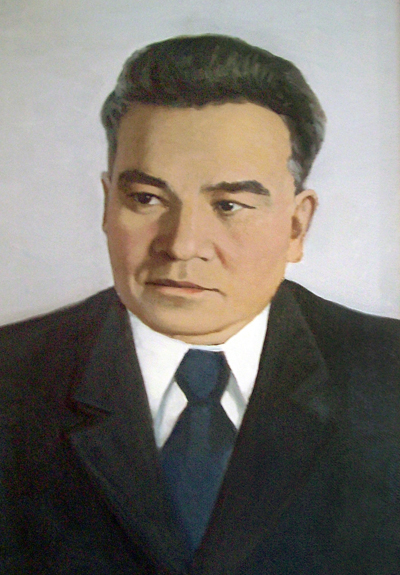 Төлеген Тәжібаев
Қазақ ағартушыларының психологиялық көзқарасын қазақ психологтарының ішінен бірінші болып зерделеген көрнекті қоғам және мемлекет қайраткері, психолог-ғалым, академик Төлеген Тәжібаев болды. Ол Қазақстанда психология ғылымы саласында тұңғыш рет 1939 жылы Ленинград қаласында “К.Д.Ушинский – Ресейдегі педагогикалық психологияның негізін салушы” тақырыбыңда кандидаттық диссертация қорғады.
      Төлеген Тәжібаев көп жылдар қазақ ағартушылары Шоқан Уөлиханов, Абай Құнанбаев, Ыбырай Алтынсариннің психологаялық және педагогакалық көзқарастарын зерттеуге арналған бірнеше монографиялық еңбектер жазды. Ол 1962 жылы тұңғыш рет Қазақстанда педагогика тарихынан докторлық диссертация қорғады.
Т.Тәжібаевтың “Жалпы психология” оқулығы “Қазақ университеті” баспасьшан 1992 жылы жарық көрді. Еңбекте психология ғылымының теориялық негіздері жан-жақты баяндалады.
Құбығұл Жарықбаев
Академик Т.Тәжібаевтан кейін бұл бағытта ғылыми-зерттеу жұмысын ілгері дамытқан, Қазақстаңда психологиялық және педагогикалық ой-пікірдің қалыптасуы мен даму тарихын зерделеген, “Қазақстандағы   педагогикалық ой-пікірдің қалыптасуы және дамуы”, “Қазақстанда психологиялық ой-пікірдің қалыптасуы мен дамуы” және т.б. бірнеше моңографиялық еңбектердің авторы, көрнекті психолог-ғалым, педагогика және психология , ғылымдарының докторы, профессор Қ.Б.Жарықбаевтың алатың орны ерекше.
     Ол қазақ психологаясының тарихын зерделеуде сонау орта ғасырлық ғұлама ойшылдар – Әбу Насыр әл-Фарабиден, Жүсіп Баласағұнидан, Махмұд Қашғари, Ахмет Жүгінеки, Ахмет Иассауи, Мұхаммет Дулати, Қадырғали Жалаири еңбектерінен бастау алады.
      Қ.Б.Жарықбаев XIX ғасырдың екінші жартысы мен XX ғасырдың бас кезіндегі қазақ ағартушылары Шоқанның Абайдың Ыбырайдың, Шәкәрім Құдайбердиевтің, Мәшһүр Жүсіп Көпеевтің, Ғұмар Қараштың, Әлихан Бөкейхановтың, Ахмет Байтұрсыновтың, Халел Досмұхамедовтың, Міржақып Дулатовтың, Нәзипа Құлжанованың, Жүсіпбек Аймауытовтың, Мағжан Жұмабаевтың, Сұлтанмахмұт Торайғыровтың психологиялық көзқарастарына жан-жақты талдау жасады.
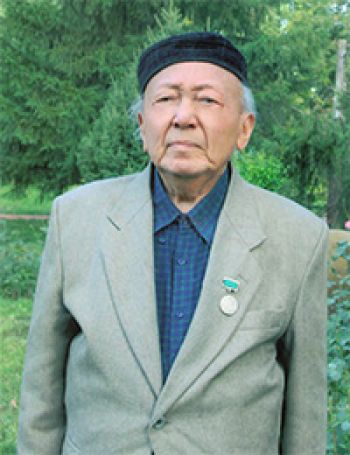 Кеңестік дәуірде республикада психологиялық ой-пікірдің қалыптасуы мен дамуын архив құжаттарына сүйене отырып, зерттеді. Профессор Қ.Б.Жарықбаевтың қазақ психодогиялық терминологаясының мәселелері туралы тұжырымдары және зерттеу еңбектері өз алдына бір төбе.
Соңғы жылдары жазылған психологиялық еңбектер
Соңғы жылдары жеке тұлғалар М.Жұмабаев, Ж.Аймауытовтың психологиялық көзқарастары туралы диссертациялар қорғала бастады (А.Мералиева, Ж.Сабирова). Сонымен қатар Қазақстанда жүргізілген іргелі зерттеулердің қатарына қорғалған докторлық диссертацияларды жатқызуға болады. В.К.Шабельниковтың “Әрекеттің жоспарлы қалыптасу жағдайындағы функционалдық құрылысы генезисінің психологиялық механизмдері” (1990), Ж.Намазбаеваның “Арнайы мектептердегі шәкірт тұлғасының қалыптасуы” (1986), Б.Хамзиннің “Шәкірттердің конструктивті-техникалық әрекетінің қалыптасуындағы операциялық пен тұлғалардың бір-біріне әсері” (1989), Н.А.Логинованың “Бектерев пен Ананьевтің ленинградтық ғылыми мектебінің сабақтастығы” (1990), В.Е.Клочконың “Ақыл-ой әрекетінің инициациясы” (1983), С.М.Жақыповтың “Оқыту үрдісінің психологиялық құрылымы” (1998), А.М.Кимнің “Қазіргі түсіну психологиясы” (2001), Қ.Б.Жарықбаевтың “Қазақстандагы психология ғылымы (XX ғ. тарихы мен даму кезеңдері)” (2003), С.Бердібаеваның докторлық диссертацияларын ерекше атап өткен жөн.Бұдан кейін Н. Д.Д.Дүйсенбеков, Н.С.Ахтаева, Х.Т.Наубаева, З.Б.Мадалиева, О.Х.Аймагамбетова, Қ.Тоқсанбаева, т.б. Міне осы жинақталған қордан алынған жаңа докторлық жұмыстардың өзі үлкен бір арна болып тарап тұр: С.Қ. Бердібаева адамның творчестволық ісәрекетін жүйелілік ықпал методологиясында зерттеуі, Әмірова Бибісара Әубәкірқызы ұлттық сана–сезім, ұлттық бағыт, таптаурындар және этностық жансақ нанымдарды зерттеуі, З.Б. Мадалиеваның педагогикалық психологияда бірлескен танымдық іс-әрекетті қарауы, Н.Қ. Тоқсанбаеваның қарым-қатынасты - бірлескен іс-әрекетті жүйелендіру факторы ретінде зерттеуі және т.б. жұмыстардың негізі С.М. Жақыповтың концепциясы болды.
С.М.Жақыпов 
 ӨМІРБАЯНДЫҚ ОЧЕРК
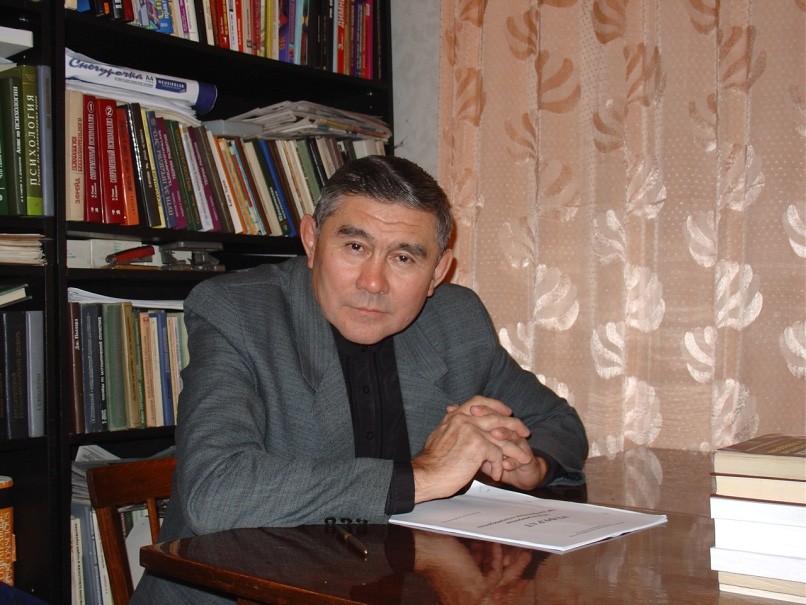 С.М.Жақыповтың өзі жазған естеліктерінен;  Мен 1950 жылы 29 сәуірде Алматы облысы, Қаскелең ауданы,  Ұмтыл ауылында дүниеге келдім. Қазір менің жоғары оқу орнындағы оқу-тәрбие үдерісінде өз тәжірибесімен бөлісетін психолог-ғалым ретіндзіе қалыптасуыма бала күнімнен анам екеуміздің тап болған сынақтарымыз күшті ықпал еткендей көрінеді. Мәселенің мәнісі мында: әкем мен шешемнің маған дейін туған 5 баласы жас күнінде шетінеп кете беріпті.  Содан ата-анам жаңа туған алтыншы сәбиін, яғни, мені аман сақтап қалу үшін көптеген халықтардың салт-дәстүр, жөн-жоралғысын жасапты. Анамның айтуынша, өзін босандырған акушер келіншек мені терезе арқылы әкеме 25 рубльге «сатқан» екен. Менің есімімнің шығу тарихы да осы оқиғамен байланысты. Көптеген шығыс халықтарының мәдениетінде көрініс тапқан дәстүрге сәйкес, мен анаммен бірге қараңғыланған бөлмеде күн көзін көрмей 40 күн жатыппын. Анам сонда отбасылық достардың біразы жаңа туған шақалақты көру үшін сол қараңғы бөлмеге кіре алмай, ренжіп те кеткенін күліп айтып отырушы еді.
С.М.Жақыповтың психология әлеміне келуі
1968 жылы мектепті бітірген соң, Алматы мақта-мата комбинатында жұмыс істеп жүргенде, әскери-теңіз флотына шақыртылды. Осылайша, Қызыл ту орденді Қара теңіз флотында  болды. 1972 жылдың жазында М.В. Ломоносов атындағы Мәскеу мемлекеттік университетінің  дайындық бөліміне қабылдау емтиханын тапсырып, қарашада психология факультетінде әңгімелесуден өтіп, психология факультетінің бірінші курс студенттері атанды. 4 курста дипломды қорғау барасында “Әлеуметтік психологиялық тренингке бағытталған нәтижелерді қолданылатын әдіс ретінде” тақырыбы алынған,  мұнда, М. Матюшкин мемелекеттік эмтиханның төрағасы болған, зерттеуінде неліктен тренингтің когнетивтік аспектісі қаралмағаны жайлы сұрақ қойылды. Профессордың оны түсінбегеніне қатты налыған. Сол кезде ол жұмысының ең басты мақсаты тренингтің практикалық мүмкіндіктері еді. Жетекшісі Нина Николаевна Богомолова болды. Біраз жылдар өткенен кейін, тағдырың  оған деген соққысы екенін, осыған орай  оның  өмірімде өзгерістер орын алып, оны  үлкен ғылымға алып келгенін түсінді.
Еңбек жолын Қарағандыда 1977 жылы мұғалім болып қызмет атқарды.   Матюшкин профессордың сұрағына ойлана бастады.
Психологтық мамандық иесі адамнан ең алдымен терең және жан-жақты ғылыми білімді болуын: мықты ерік қасиеттерді, адамгершілікпен ұстамдылықты талап етеді. Сондықтан психология өзінің ерекше табиғатында жаратылыстану және гуманитарлық пәндерді біріктіріп қарастырады. 
    «Психология» сөзімен біз психикалық құбылыстардың, адамның бойындағы қасиеттері мен күйлерін және кәсіби, жеке, шығармашылық тағы басқа жалпы қызығушылықтардың төңірегінде пайда болған қарапайым түсініктерді, яғни адамдардың бір-бірімен байланысын және қатынастарын; таныс немесе бейтаныс адамдармен кездесулерін; жеке қатынастарын түсіндіруге тырысамыз. Адам қоғамда, өзін қоршаған адамдар тобында өмір сүреді және дамиды, оның талаптарына сай өз пікірі мен мінез-құлқын өзгертеді, топтың өзге қатынасушыларымен бірлескен іс-әрекет ықпалымен түрлі сезімдерді бастан кешеді. Алайда бұның барлығы өзге адамдармен ақпарат және толғаныс алмасудан ғана болады, оларды жақсы тани отырып, біздің әрқайсысымыз қалай да болса қатынасқа түсеміз, бұл   әлеуметтік психологиялық құбылыс. Сондықтан осындай күрделі  мақсаттар психология ғылымы арқылы зерттеледі.
Сондықтан Сатыбалды Мұқатайұлы өзіне жақын тақырып ойлауды  тереңірек зерттеуге кірісті. Профессор О. К. Тихомировтың ғылыми зерттеулерін толық қарап шығып, ол кісінің жетекшілігімен психологиялық ойлаудан жаңа нәтижелер ғана емес, алғаш болып мағыналық оқуды зерттеудің тәжірибелік методтарын ойлап тапқан болатын, 1992 жылы «танымдық іс-әрекет психологиясы»  монографиясы аяқталып, жарыққа шыға салысымен Мәскуге диссертацияны қорғау үшін алты жылдан кейін барады.
С.М.Жақыпов еңбектері
«Танымдық іс-әрекетке кіріспе»
«Оқыту процесіндегі танымдық іс-әрекеттің құрылымы»
01
02
«Жалпы психология»
«Жалпы психологияға  кіріспе»
03
04
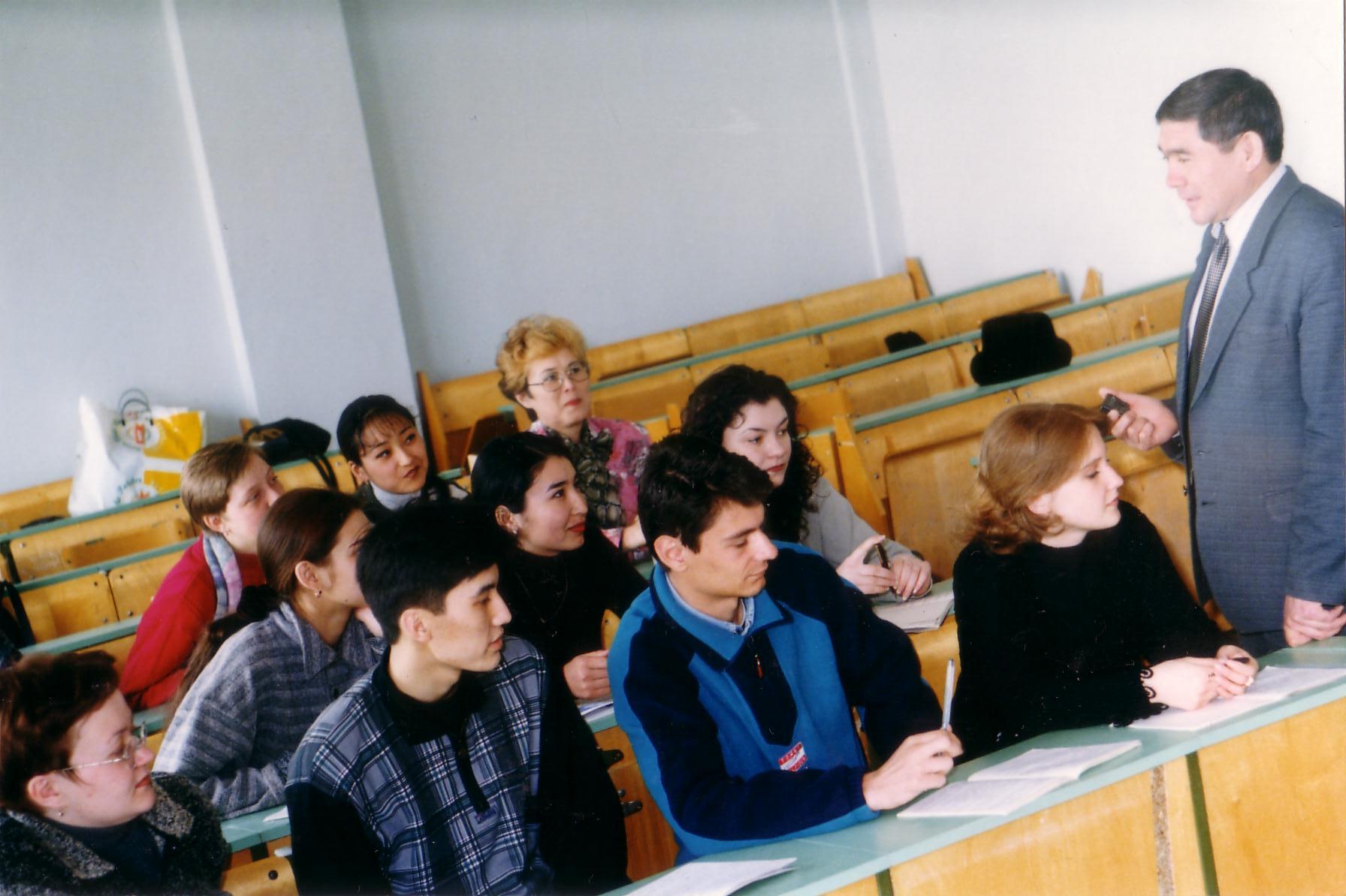 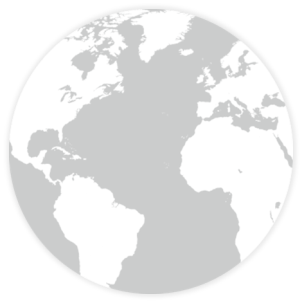 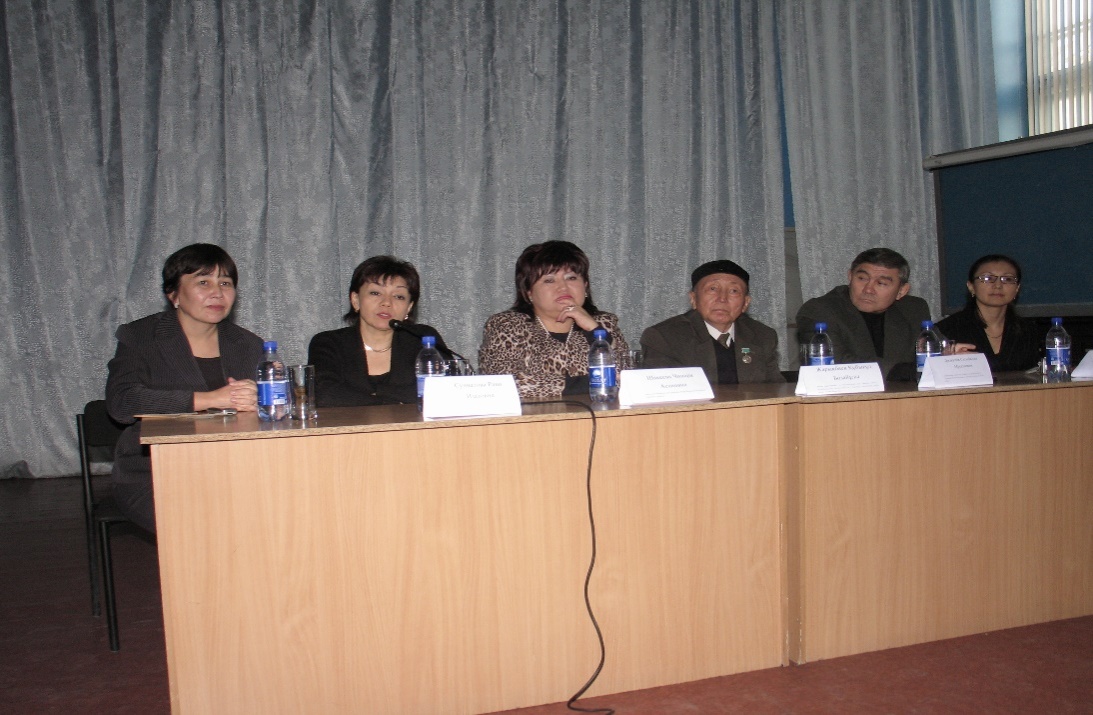 Республикада С.М.Жақыповтың жетекшілігімен психологиядан алғаш рет  докторлық  диссертациялар қорғала бастады (8 доктор және 58 кандидат,  5 Ph.D  доктор, 49 магистр):
С.Қ.Бердібаева
З.Б.Мадалиева
О.Х.Аймагамбетова
Б.Ә.Әмірова
Н.Қ.Тоқсанбаева
М.Ә.Перленбетов
Республикада С.М.Жақыповтың жетекшілігімен психологиядан алғаш рет  докторлық  диссертациялар қорғала бастады (8 доктор және 58 кандидат,  5 Ph.D  доктор, 49 магистр):
Г.Ж.Лекерова
А.Т. Камзанова
М.К.Жолдасова
М.Қ.Ахметова
А.А. ИСАХАНОВА
А.А.Толегенова Ph.D  доктор
.
Қазақстан психологиясындағы есімі ерекше ғалымдар
01
С.М.Жақыпов
Ж.Ы.Намазбаева
02
Х.Т.Шерязданова
03
Ұстаздық- халыққа қызмет ететін ұлағатты жұмыс. Қиын да, қызықты жұмысқа жауапкершілікпен қарасаң оның нәтижесін көріп, жемісін тересің дегендей, бізде С.М.  Жақыповтың шәкірттеріміз деп мақтанамыз. С.М.Жақыпов 3 монография, 18 оқу құралы, отызға жуық оқу-әдістемелік құралы және 350 – ден астам ғылыми мақалалардың авторы. «Жоғары оқу орнындарының үздік оқытушысы» номинациясының жеңімпазы. Қазақстан психологтарының Ұлттық ассоциация Хабаршысының бас редакторы болған. Ғылыми мектеп құрылымының өзегін құрайтын зерттеудің негізгі бағыттарын былай көрсетуге болады: - әлеуметтік-психологиялық жағдайларды және оқыту процесіндегі танымдық ісәрекеттердің тиімділік механизмдерін зерттеу; - полиэтностық орта жағдайындағы этностық нанымдардың, стереотиптер мен құндылық бағдарлардың қалыптасу және даму механизмдерін кешенді зерттеу; -адамдардың бірлескен іс-әрекетіндегі, соның ішіндегі моноэтностық және полиэтностық өзара әрекет пен қарым-қатынастағы мағына-, мотив- және мақсатқұрылым механизмдерін зерттеу; - ойлау іс-әрекетіндегі (эмоциялы интеллект) эмоциялы-мағыналық реттеу мәселелерін зерттеу; Осы бағыттардың негізінде топ және тұлға іс-әрекетін мағыналы реттеу концепциясына негізделген әртүрлі өмірлік жағдайдағы адамдардың бірлескен іс-әрекетінің  . .
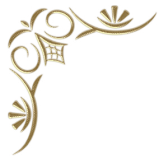 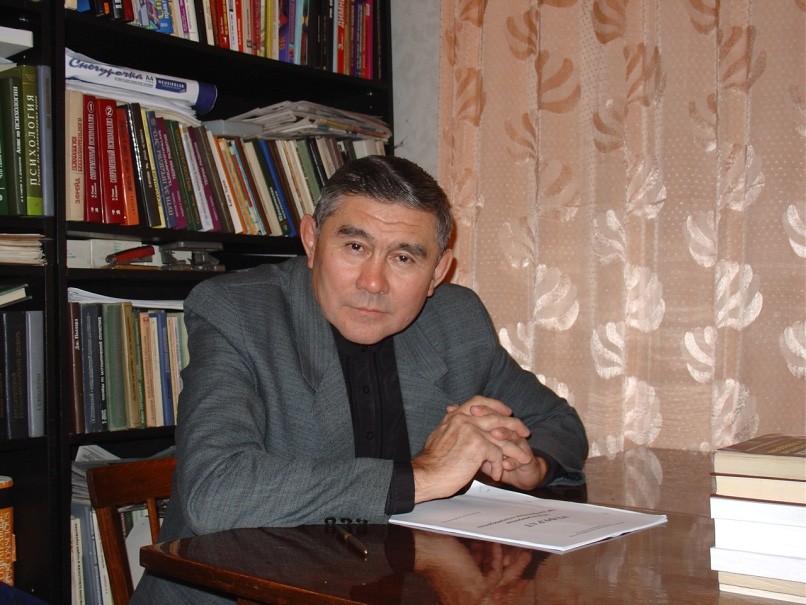 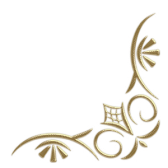 ҒАЛЫМ САЛҒАН САРА ЖОЛ
Ғылым жолын қуған адамдардың өмірінде ұмытылмас із қалдыратын, бүкіл болмыс-бітімімен, кісілік келбетімен, ақыл - парасатымен өнеге тұтатын жандар көп. Ақыл, қайрат, жүрекке төрелік айтып, жөнге салатын ғылыммен айналысу ізгі ниетті, асыл мұратты, қажырлы қайратты қажет етері хақ. Тереңіне бойлаған сайын жаныңды нұрландырып байыта түсер “психология” ғылымның берері де зор. “Дүние үлкен көл, замана соққан жел” дегендей оқытушы-профессорлардың, студенттердің ғылыми жұмыспен айналысуы және олардың еңбектерінің жарық көруі әрқашан назарға алынып отыратын өзекті мәселелердің бірі. Міне, осындай аса маңызды тарихи оқиғаларды зерттеу мақсатымен С.М.Жақыповтың шәкіртіміз деген ғалымдар мектебі құрылып, үлкен көлге айналды.
Назарларыңызға 
рахмет!!!